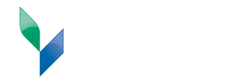 Bachelor’s of Technology in
Funeral Services Administration at SUNY Canton
Preceptor Training 
September 2014
Introduction
The purpose of preceptor training is to orient preceptors to the SUNY Canton’s Practicum & Internship learning objectives.
 
These off-campus experiences are a valuable learning opportunity for students; preceptors who are willing to help students learn are greatly appreciated.
Preceptor Training
2
Preceptor Requirements
Graduate of an ABFSE-accredited program
Licensed funeral director in New York State or the State where the student wishes to do his/her practical experience
Free of complaints from the Bureau of Funeral Directing or licensing state agency
Provide feedback to student and FSAD faculty at SUNY Canton
Preceptor Training
3
Verification
Copy of New York Funeral Director’s  license
Verification of Funeral Home License to Practice Funeral Directing during site visit
Preceptor Training
4
Preceptor Background
Experienced in the art of embalming; involved in similar program as a student  
Minimum 2-year experience as practitioner of mortuary science in New York or state where experience is held; completed state-required internship during last semester before graduation.
Completed at least 5 cases funeral and embalming cases during Practicum experience and 10 funeral and embalming cases during Internship
Endorsed by management of funeral home as a qualified embalmer with basic skills and demonstrates professionalism
Preceptor Training
5
Academic Considerations/Scope of Student Training
Instruction must have a logical sequence (simple to complex) and include the following embalming tasks:

Body disinfection
Body positioning
Posing of features
Raising of vessels
Selection and mixing of fluids
Injection of fluids
Aspiration of body cavities
Closing and suturing of incisions
Completion of case report
Preceptor Training
6
Academic Considerations/Scope of Student Training
Funeral directing tasks should include some or all of the following:

Attending funerals, memorial services and visitations
Working on paperwork associated with funeral service
Entering data in the Electronic Death Registration System (EDRS) New Requirement
Removing bodies from a variety of places of death
Preceptor Training
7
College Expectations
Only one student may be assigned to a preceptor
SUNY Canton FSAD Case & Embalming Report will be completed for each case
Student must actively participate in at least 10 embalming procedures and 10 funerals during their Internship
Student must actively participate in at least 5 embalming procedures and 5 funerals during their Practicum
One student at one site at any given time unless prior approval from the FSAD Director
Clinical sites will have appropriate Personal Protective Equipment
Preceptor Training
8
College Expectations(continued)
Funeral home will follow state rules for embalming of deceased human remains.
Preceptor agrees to periodic on-site visits by the FSAD Director at SUNY Canton.
Preceptor agrees to mentor students in as many functions, tasks, and activities related to embalming and funeral directing as possible.
If the funeral home receives a violation before, during  or after a preceptorship, the Preceptor must contact the FSAD Director prior to the next student assignment
Preceptor Training
9
FSAD Requirement for Students for Internship
SUNY Canton FSAD students will have:
successfully completed all didactic requirements of the program 
Students in Practicum will have completed FSAD 121 Embalming I prior to beginning this experience
Completed OSHA training;
Documented Hepatitis B vaccination (or waiver thereof); and
Been oriented to Practicum experience expectations.
Preceptor Training
10
FSAD Requirement for Students for Internship
SUNY Canton FSAD students will have:
successfully completed all didactic requirements of the program 
Students in Internship will have completed FSAD 211 Embalming II prior to beginning this experience
Students will be enrolled in FSAD 321 Advanced Embalming during their Internship
Completed OSHA training;
Documented Hepatitis B vaccination (or waiver thereof); and
Been oriented to Internship in FSAD 308 Intro to Internship.
Preceptor Training
11
Disciplinary Issues
Preceptors should enforce the SUNY Canton Student  Code of Conduct in addition to the rules of their funeral homes.
Although certain situations may warrant immediate removal of the student, preceptors are encouraged to promptly contact the program director to notify attendance, behavioral, confidentiality, or performance issues.
Any behavioral or unprofessional conduct should be immediately reported to the FSAD Director
Preceptor Training
12
Affiliation Agreement
An Affiliation Agreement will be completed between the funeral home and the faculty prior to the start of the Practicum or Internship experience.
Learning objectives will be designed, supervised, and evaluated by the FSAD Director.
FSAD Director and Preceptors will monitor student activities.
FSAD Director will assign the final grade for the Practicum/Internship experience.
Preceptor Training
13
Teaching Strategies
Establish clear goals and accountability
Show interest and provide explanations
Show concern for students and their learning
Assess frequently and provide timely feedback
Allow independence and control
Promote active engagement
Share your experiences
Preceptor Training
14
Preceptor Responsibilities
Clearly discuss the requirements of the internship with the student intern
Work with the student to complete on-site goals, duties, and learning objectives
Provide ongoing supervision and feedback to the student on his/her performance
Talk with the faculty mentor and/or meet with him/her during a site visit
Complete an evaluation of the student’s performance and attitude
Preceptor Training
15
Faculty Responsibility
Keep in weekly contact with the student to provide guidance and support
Visit the Practicum/Internship site periodically and contact the site preceptor when necessary to discuss the student’s performance
Assess the student’s learning based established departmental procedures
Preceptor Training
16
Student’s Responsibility
Perform to the best of his/her ability tasks assigned by preceptor that relate to my learning objectives and to the responsibilities of the position
Follow all the procedures and rules of the funeral home
Notify the FSAD Director of any problems that may arise during the Practicum/Internship experience
Conduct yourself like a professional funeral director at all times. 
Behavioral or unprofessional conduct will not be tolerated
Preceptor Training
17
Summary
Preceptor requirements
NY (or State where experience is taking place) license to Practice Funeral Directing 
Embalming and Restorative Art knowledge
No state or federal violations
Instruction
Simple to complex tasks
Hands-on embalming for the student funeral director
Other funeral directing duties
Case reports must be completed by the student & signed by the Preceptor.
Student must actively participate in 10 embalmings
Preceptor Training
18
Summary (continued)
Instruction (continued)
SUNY Canton will provide OSHA training to students.
Funeral home will provides PPEs.
All state rules and regulations from Bureau of Funeral Directing must be followed.
The preceptor sets the ground rules for dress and professional conduct.
Preceptors should remind the students of the importance for the respect of privacy for the deceased and his/her family
Preceptor agrees to mentor the student in as many functions, tasks, and activities in relation to embalming and funeral directing
Preceptor Training
19
Resources
Preceptor Manual
Embalming & Case Forms
Affiliation Agreement
K Form
Exhibit A
Liability of Insurance Certificate 
College website
SUNY Canton College Catalog
Program webpage
Preceptor Training
20
Contact InformationFuneral Services AdministrationProgram DirectorDavid R. Penepent34 Cornell Dr., Canton, NY 13617(315) 386-7170 (o)(585) 356-4929 (c)penepentd@canton.edu
Preceptor Training
21
Thank You
Thank you for being a part of the teaching process for the next generation of funeral directors. Your attention and cooperation in this important training helps us create a robust Practical/Internship experience.
Preceptor Training
22